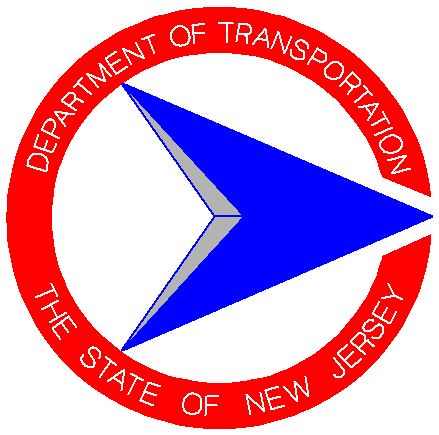 New Jersey Department of Transportation
Transportation Enhancements/AlternativesDesign Assistance Program
Local Aid and Economic Development
April 2017
Presented By: Julie Seaman
Division of Local Aid and Economic Development
Background Information-FHWA’s Every Day Counts
FHWA initiative launched in 2009
An effort to bring a better, faster, and smarter approach to highway and bridge construction
Currently in 3rd round of EDC
EDC–4 (2016-2017)
EDC–3 (2015-2016)
EDC–2 (2013-2014)
EDC- (2011- 2012)
EDC-2 promoted a three prong strategy to help local public agencies
https://www.fhwa.dot.gov/innovation/everydaycounts/
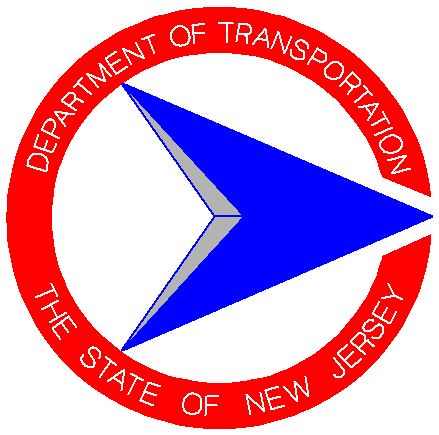 EDC 2-Locally Administered ProjectsThree Pronged Strategy
LPA Certification/Qualification Programs
Flexibility in Consultant Services
Stakeholder Partnering
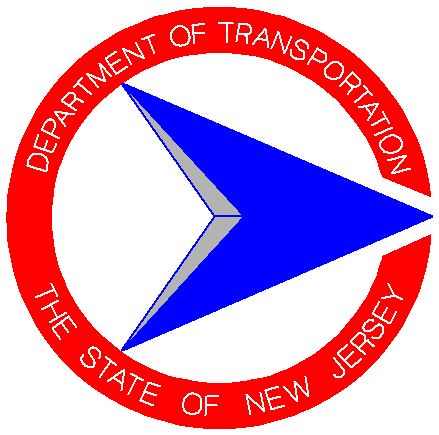 Procurement of Professional Services for Federal Aid Projects
Brooks Act - Qualifications Based Selection (QBS) process. Based on qualifications and experience, not cost.
Approved written procurement policies and procedures
Solicitation, evaluation, ranking, and selection
Negotiation of fee proposal and contract terms
Monitoring of consultant’s work
Evaluation of consultant’s performance at contract completion
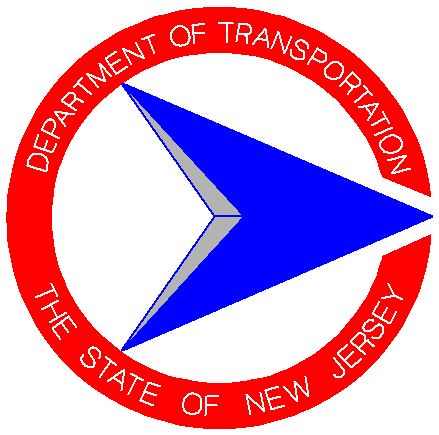 TE/TAP Design Assistance Program-Establish Consultant Pool
NJDOT issues RFP using NJDOT procurement process and prequalified consultants 
NJDOT evaluates, ranks, and selects a pool of  qualified design consultants. Current pool includes:
CME Associates
Greenman-Pederson
NV5
McCormick Taylor, Inc. 
Michael Baker
Taylor Wiseman Taylor
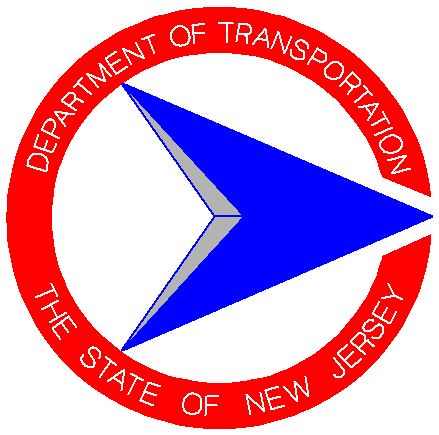 TE/TAP Design Assistance Program-Consultant Selection & Negotiation
LPA selects a design consultant from the pool
LPA contacts NJDOT to schedule initial meeting
NJDOT, LPA and consultant develop SOW based on TAP grant application
NJDOT prepares independent cost estimate
Consultant prepares and submits fee proposal and certified payroll roster to the NJDOT and LPA
LPA and NJDOT negotiates final proposal with consultant
NJDOT authorizes federal-aid funds for design
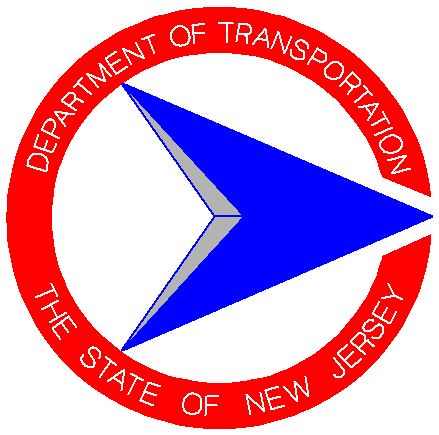 TE/TAP Design Assistance ProgramConsultant Contract Administration
LPA executes agreement with consultant for work to be performed
NJDOT executes Federal-aid agreement with LPA for reimbursement of funds
LPA submits payment vouchers. NJDOT provides funds on a reimbursement basis
LPA monitors consultant’s work, and evaluates performance at contract completion
Program Highlights
1 year pilot program with an option to extend to two years

2012/2014 TE/TAP recipients are eligible

Pool consultant information is posted on the NJDOT website:

http://www.state.nj.us/transportation/business/localaid/TA.shtm

Disciplines limited to Highway and Traffic Engineering

$200,000 cap on fee proposals
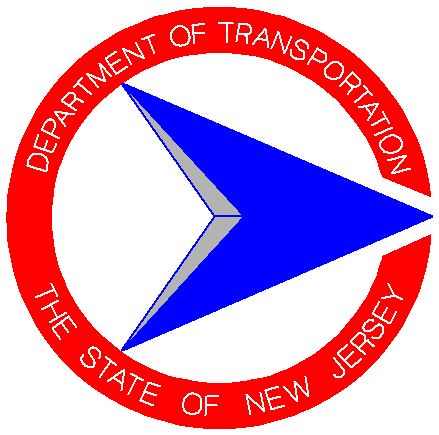 Program Highlights
Use of pool consultant is not mandatory

LPA enters into agreement directly with consultant 

LPA must evaluate consultant’s performance at contract completion 

LPA must follow quality based selection process to be eligible for federal-aid design funds if a pool consultant is not used
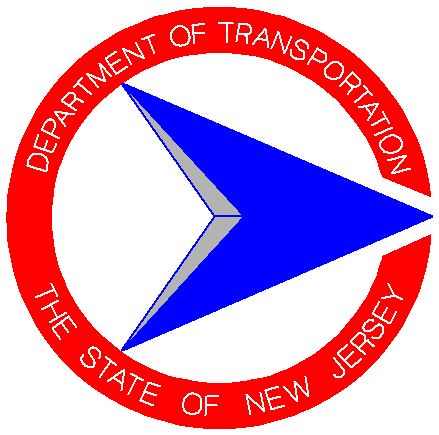 Program Benefits
Simplified procurement process 

Shortened time and reduced costs  

Improved quality and performance

Quicker review times

Improved compliance with federal and state procurement requirements
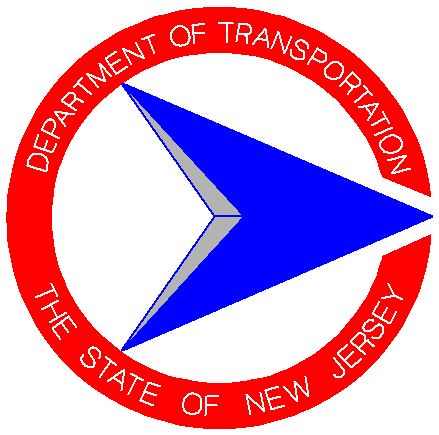 Future Local Aid Assistance Programs2017
SRTS Design Assistance Program 2016

Transportation Alternatives 2016
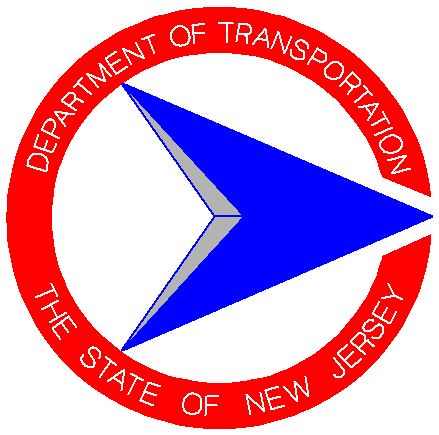 Resources
NJDOT Local Aid and Economic Development
http://www.state.nj.us/transportation/business/localaid/
LPA Training-Rutgers Center for Advanced Infrastructure and Transportation (CAIT)
http://cait.rutgers.edu/cait/training
FHWA Federal-aid Essentials for Local Public Agencies
http://www.fhwa.dot.gov/federal-aidessentials/
Contact Information
Michael Russo
	Director, Local Aid & Economic Development
	609-530-3640
	mike.russo@dot.nj.gov

	Julie Seaman
	Program Manager, Design Assistance Program
	609-530-3640
	Julie.seaman@dot.nj.gov
New Jersey Department of TransportationLocal Aid and Economic Development
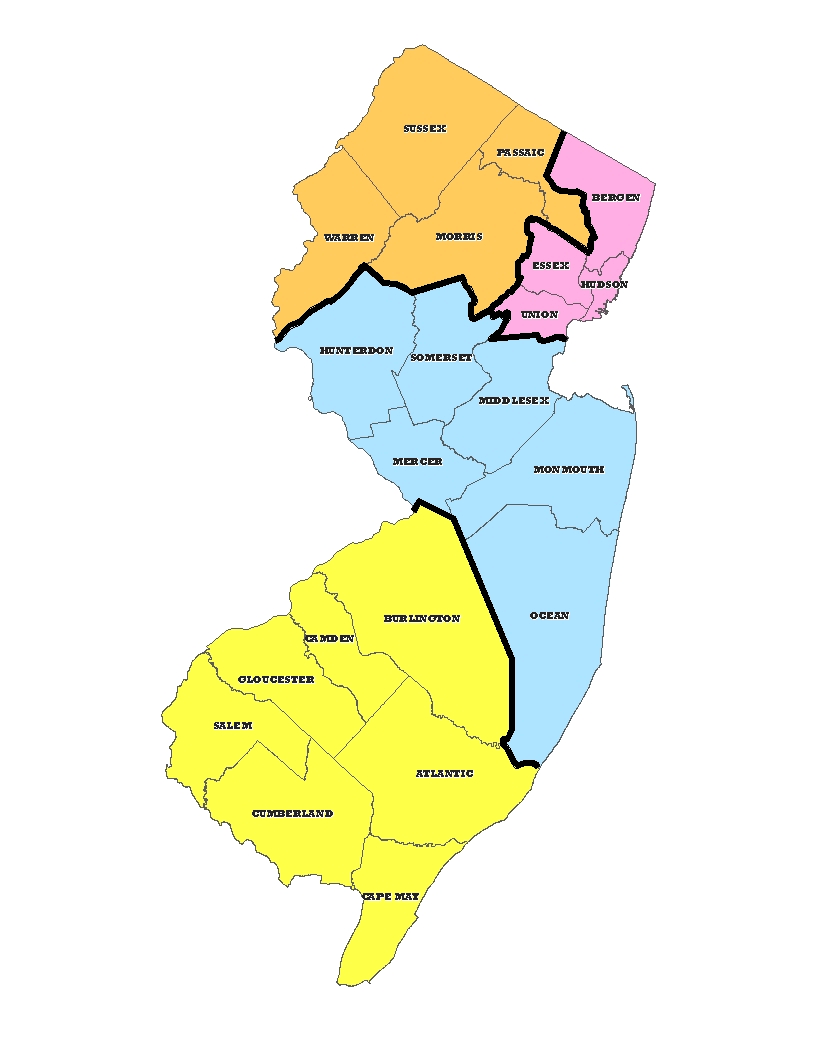 District 1
Roxbury Corporate Center
200 Stierli Court
Mount Arlington, NJ 07856
973.601.6700
FAX: 973.601.6709
District 2
153 Halsey Street, 5th Floor
Newark, NJ 07102
973.877.1500
FAX: 973.648-4547
District 3
1035 Parkway Ave
Trenton, NJ 08625
609.530.5271
FAX: 609.530.8044
District 4
1 Executive Campus
Route 70 West
Cherry Hill, NJ 08002
856.486.6618
FAX: 856.486.6771